CHE 242 UNIT SIX

Key Topics:
Chapter 15
1,2 vs, 1,4 addition  1
Diels Alder Reaction 1

Chapters 16 and 17

Name from structure	1
Structure from name	1
Determine if aromatic, Anti-aromatic, non-aromatic		2
Predict EAS products		3
Synthesis	1
MO for Buta-1,3-diene and Ethylene
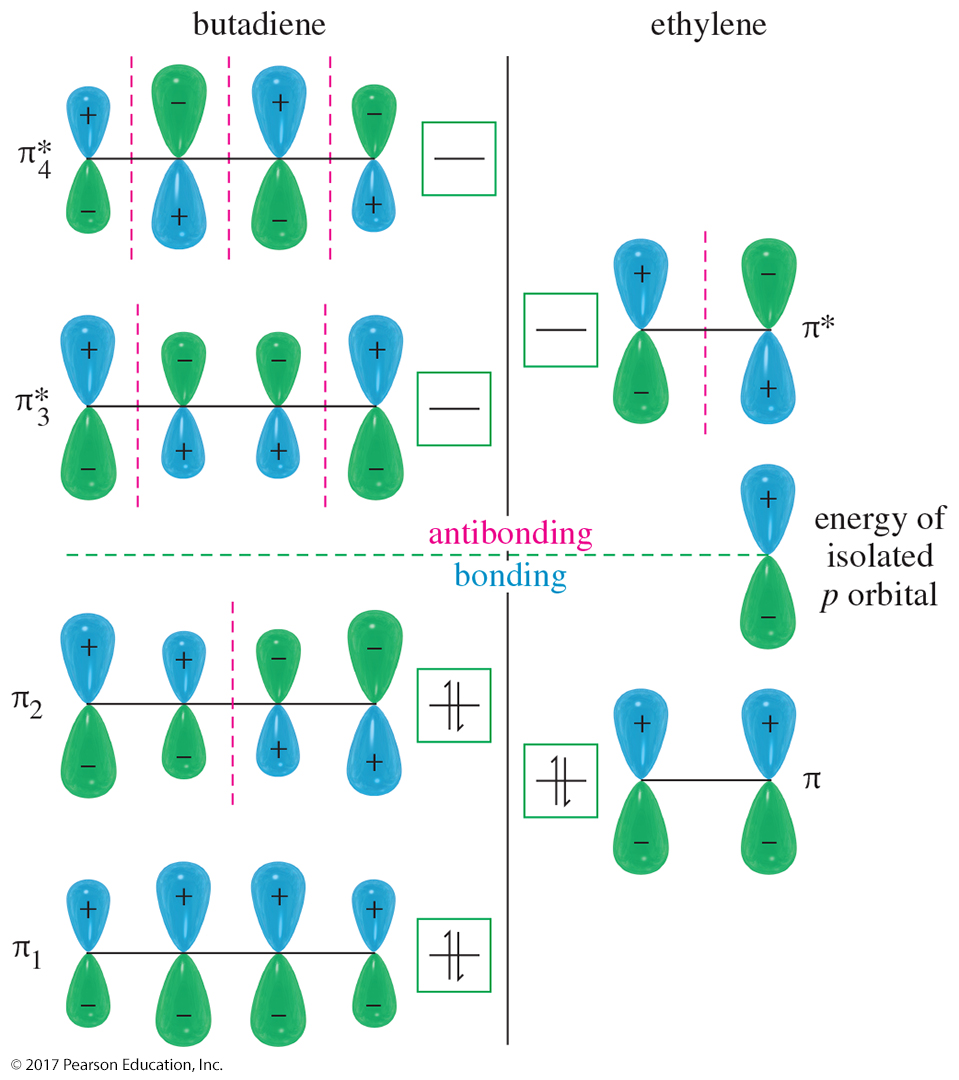 The bonding MOs of both buta-1,3-diene and ethylene are filled and the antibonding MOs are empty.  
Buta-1,3-diene has lower energy than ethylene.  
This lower energy is the resonance stabilization of the conjugated diene.
1,2- and 1,4-Additionto Conjugated Dienes
Electrophilic addition to the double bond produces the most stable intermediate.
For conjugated dienes, the intermediate is a resonance-stabilized allylic cation.
Nucleophile adds to either carbon 2 or 4, both of which have the delocalized positive charge.
1,2- and 1,4-Addition to Dienes
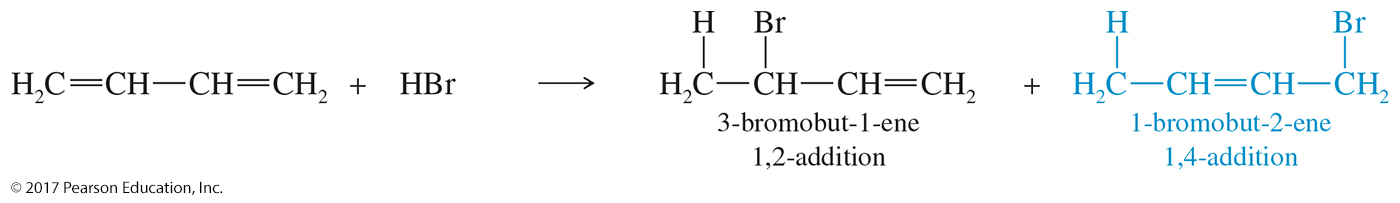 Addition of HBr to buta-1,3-diene produces 3-bromobut-1-ene (1,2-addition) and 1-bromobut-2-ene (1,4-addition).
Mechanism of 1,2- and 1,4-Addition
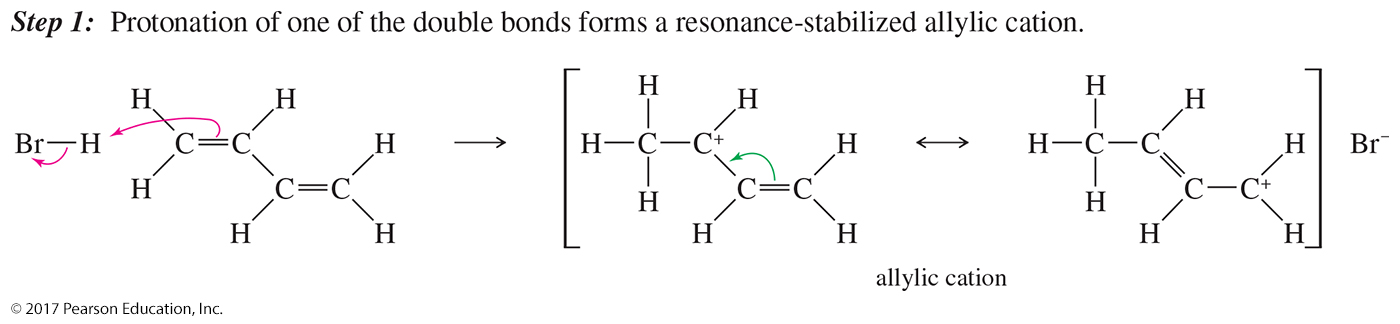 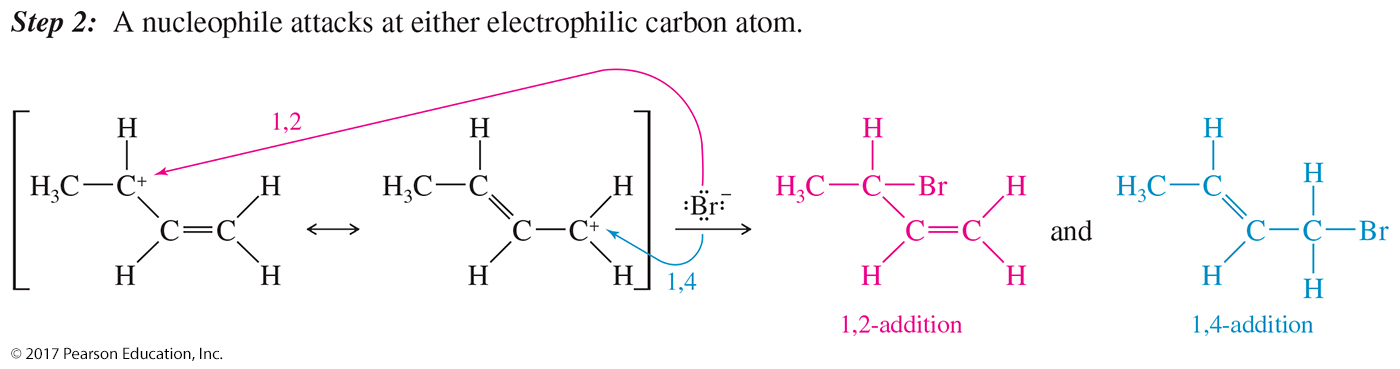 Kinetic Versus Thermodynamic Control
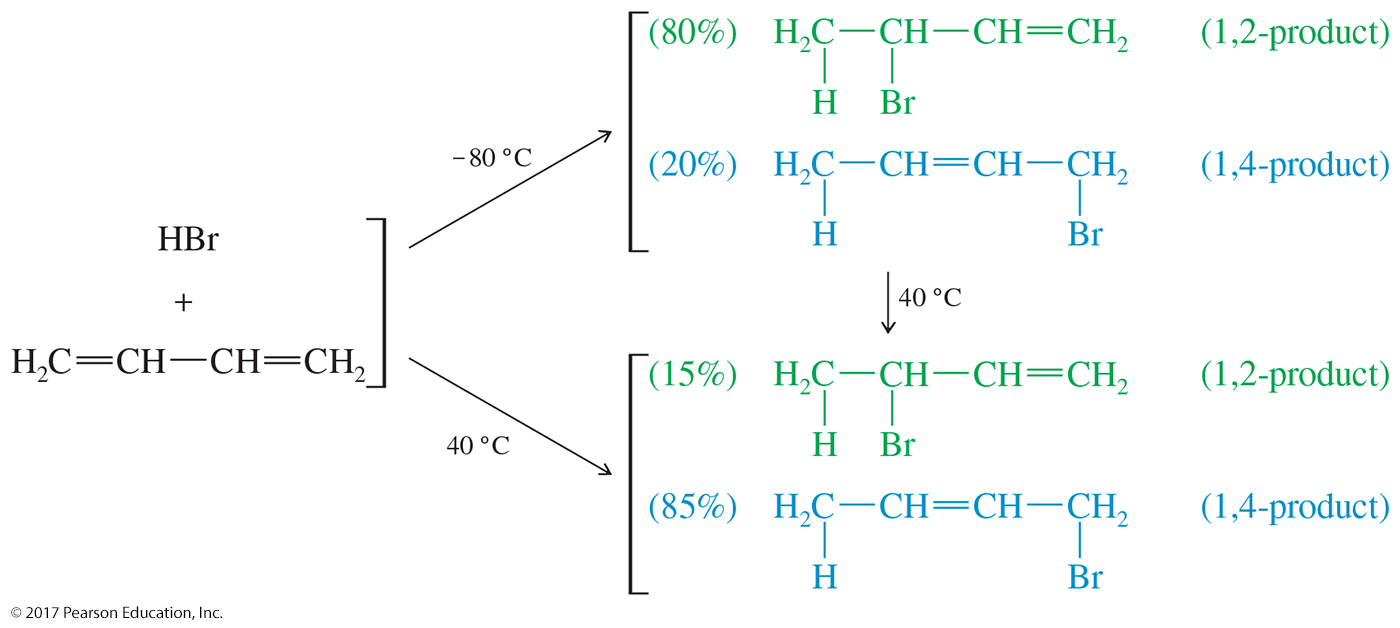 Kinetic Versus Thermodynamic Control (Continued)
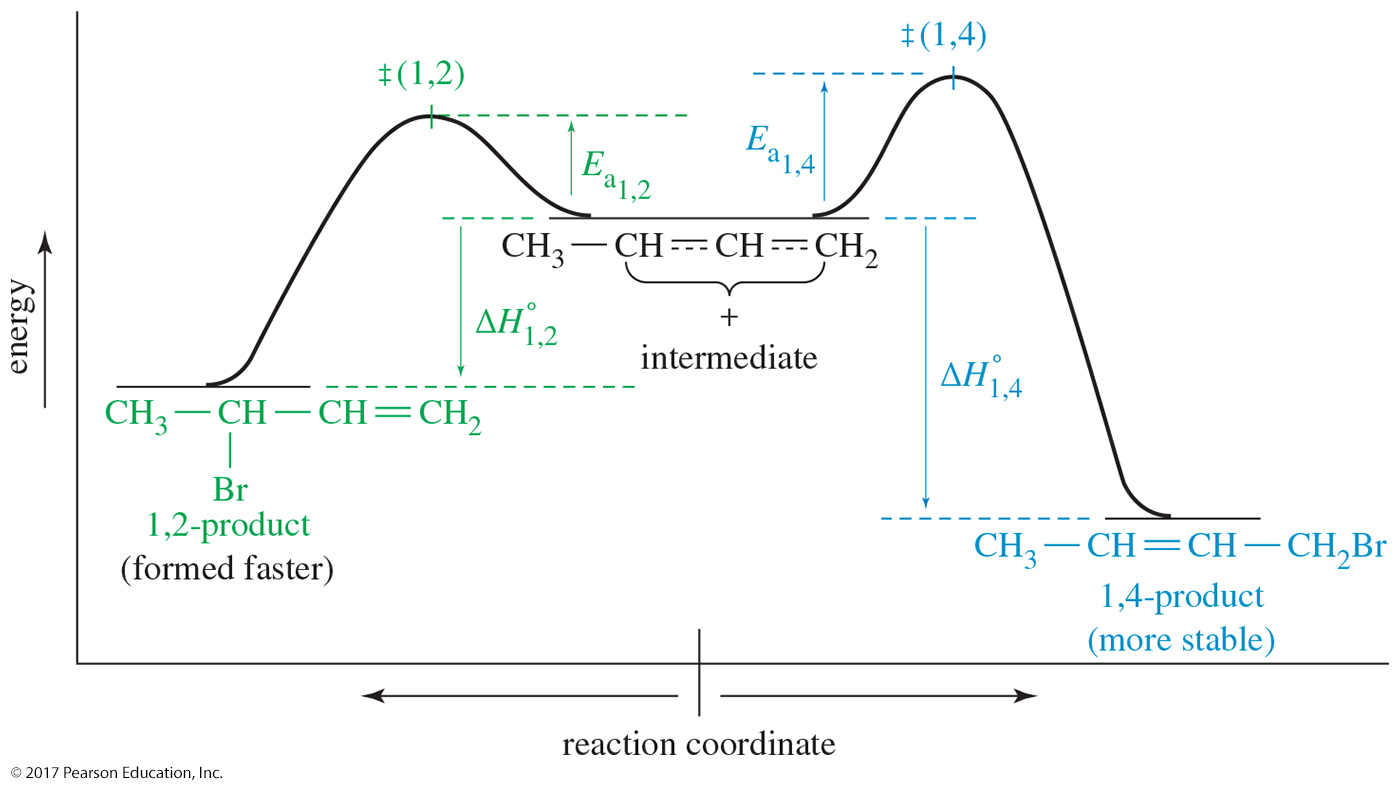 Kinetic Control at –80 °C
Transition state for the 1,2-addition has a lower Ea because it is a more stable secondary carbocation.
The 1,2-addition will be the faster addition at any temperature.
The nucleophilic attack of the bromide on the C2 allylic carbocation is irreversible at this low temperature.
The product that forms faster predominates (kinetic product).
Because the kinetics of the reaction determines the product, the reaction is said to be under kinetic control.
Thermodynamic Control at 40 °C
The 1,2-addition is still the faster addition, but at 40 °C, the bromide attack is reversible.
The 1,2-product ionizes back to the allylic cation.
At 40 °C an equilibrium is established, which favors the most stable product.
The 1,4-addition is the most stable product (thermodynamic product) because it has a more substituted double bond.
Because the thermodynamics of the reaction determines the product, the reaction is said to be under thermodynamic control.
Diels–Alder Reaction
Named after Otto Diels and Kurt Alder. They received the Nobel prize in 1950.
The reaction is between a diene and an electron-deficient alkene (dienophile).
Produces a cyclohexene ring.
The Diels–Alder is also called a [4 + 2] cycloaddition because a ring is formed by the interaction of four pi electrons of the alkene with two pi electrons of the alkene or alkyne.
Mechanism of the Diels–Alder Reaction
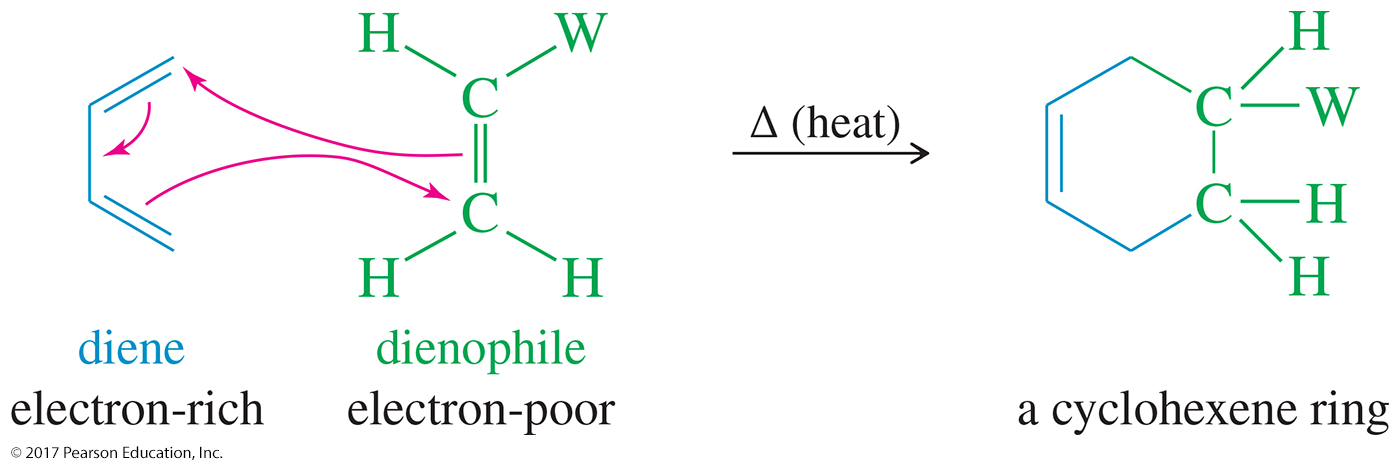 One-step, concerted mechanism
A diene reacts with an electron-poor alkene (dienophile) to give cyclohexene or cyclohexadiene rings.
Examples of Diels–Alder Reactions
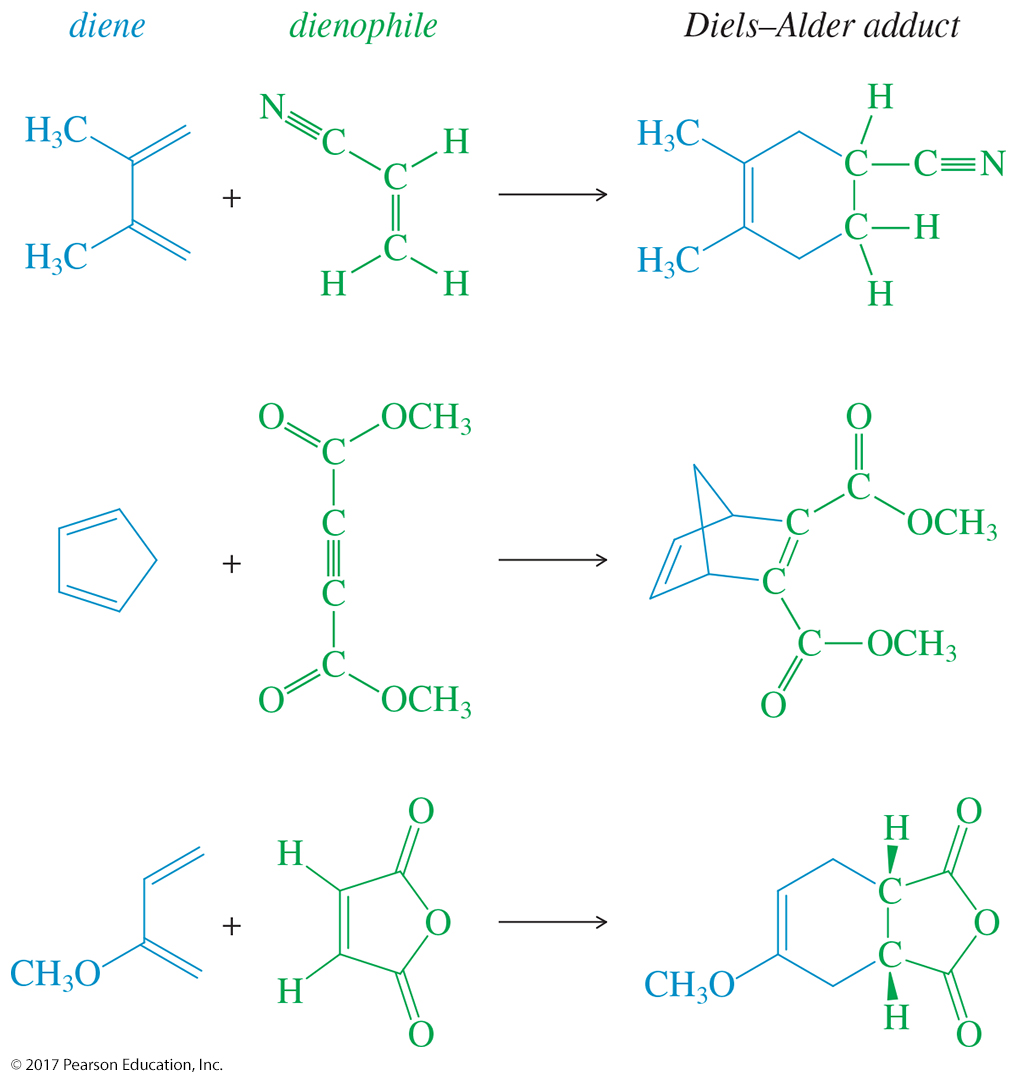 Orbital Overlap of the Diels–Alder Reaction
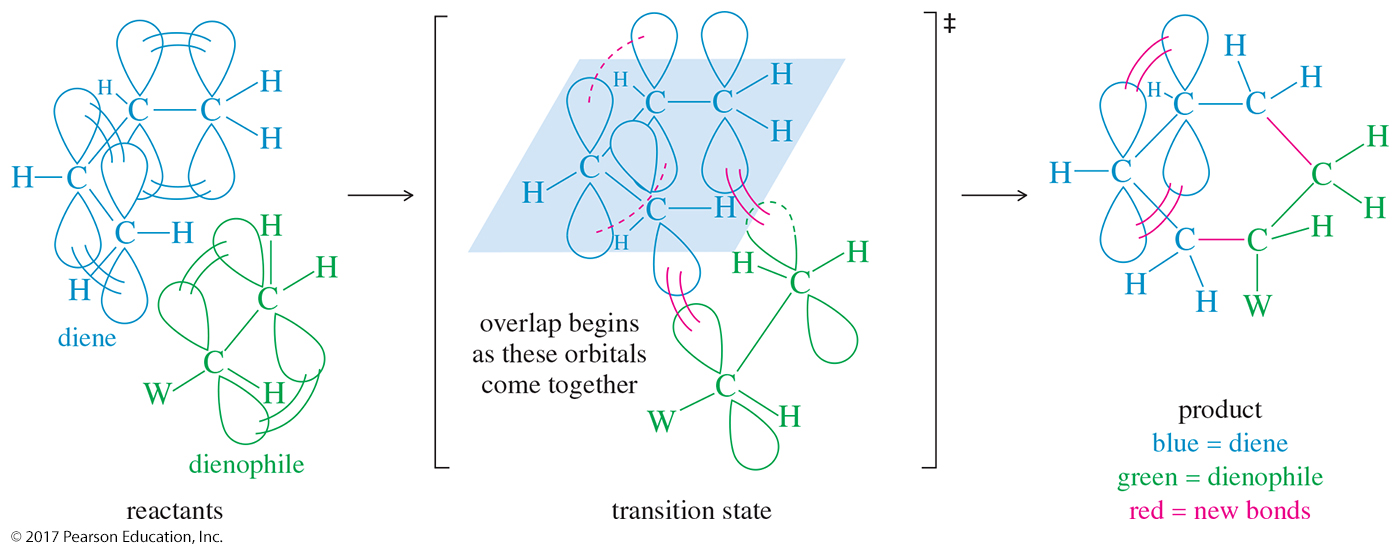 Stereochemistry of the Diels–Alder Reaction
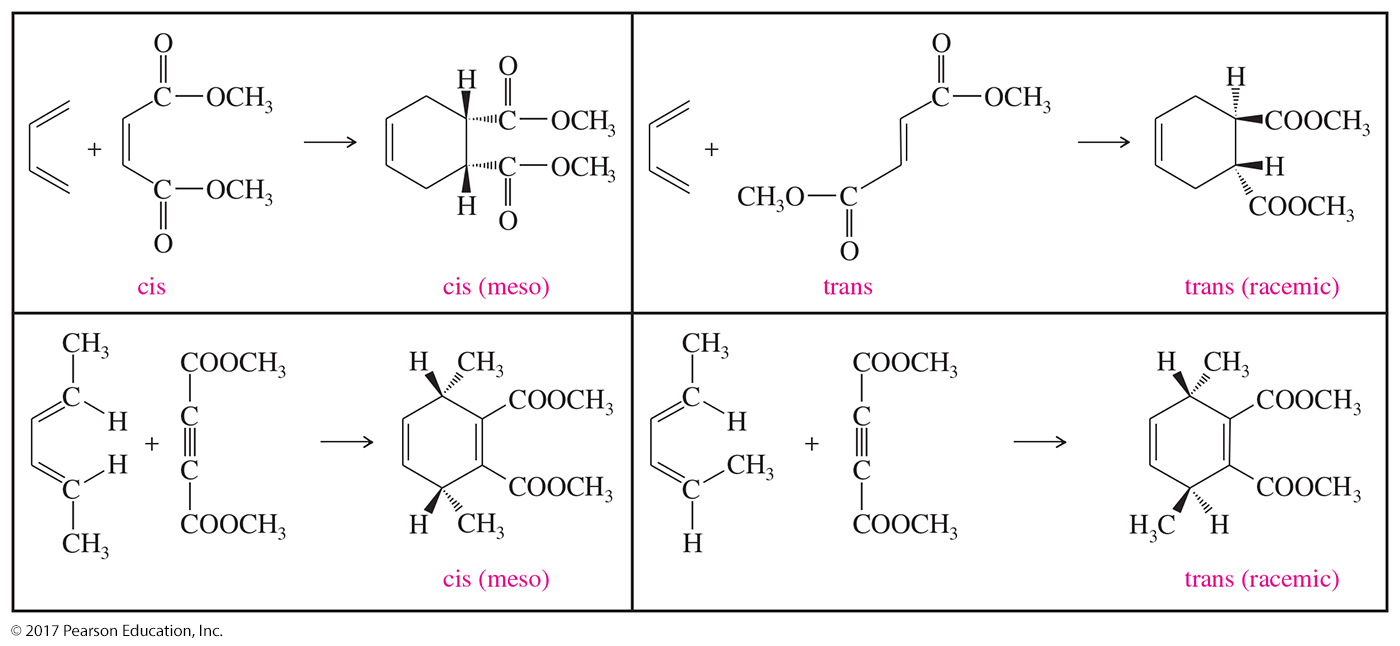 Endo Rule
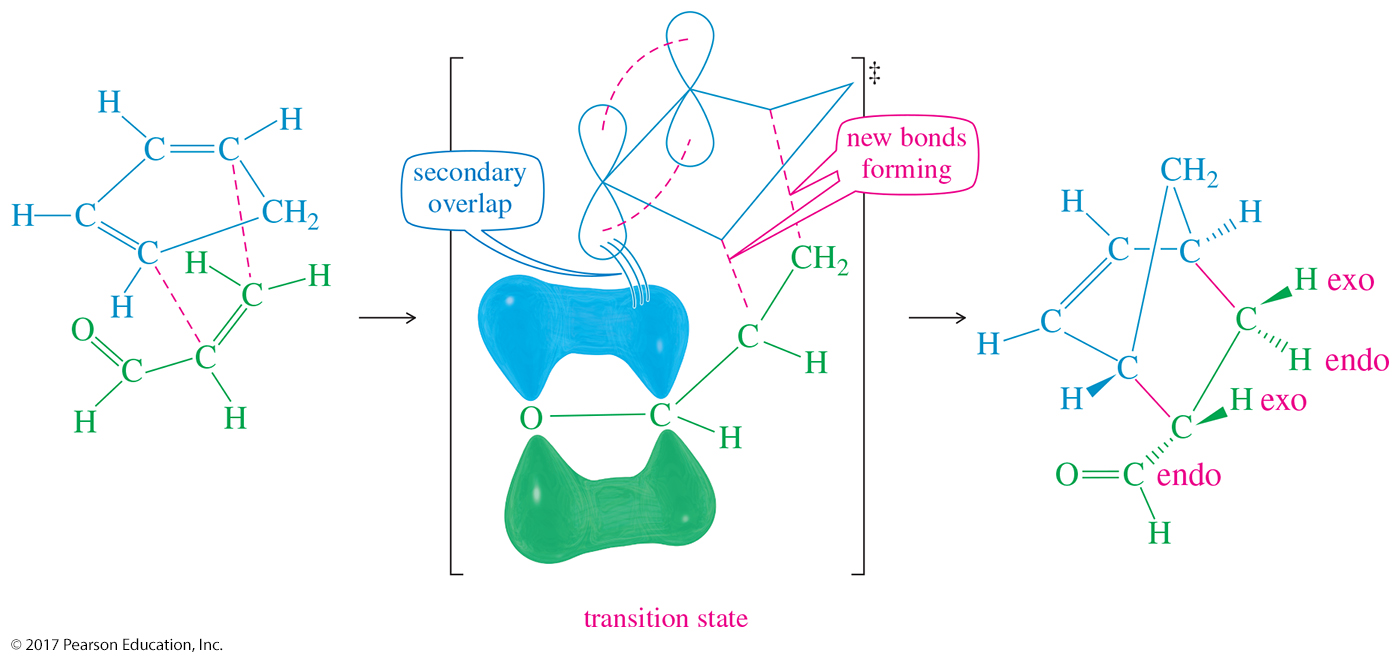 The p orbitals of the electron-withdrawing groups on the dienophile have a secondary overlap with the p orbitals of C2 and C3 in the diene.
Examples of Endo Rule
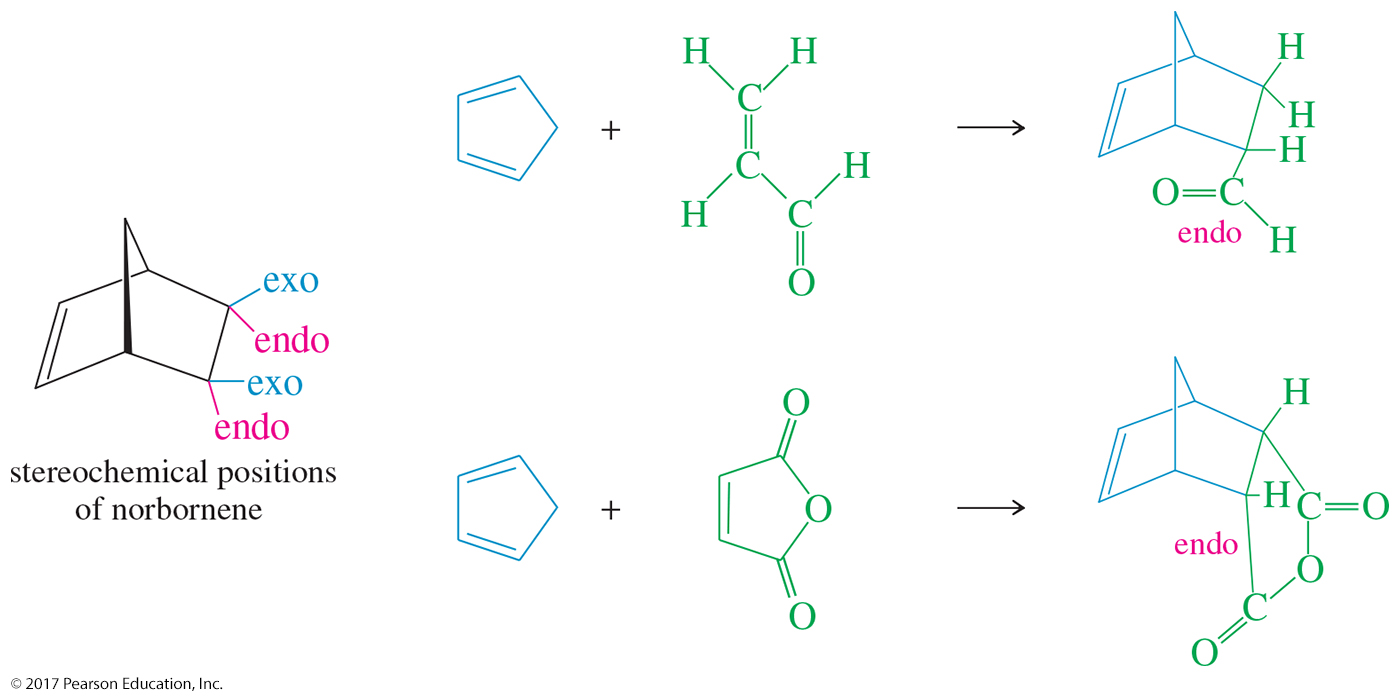 Unsymmetrical Reagents: 1,4-Product
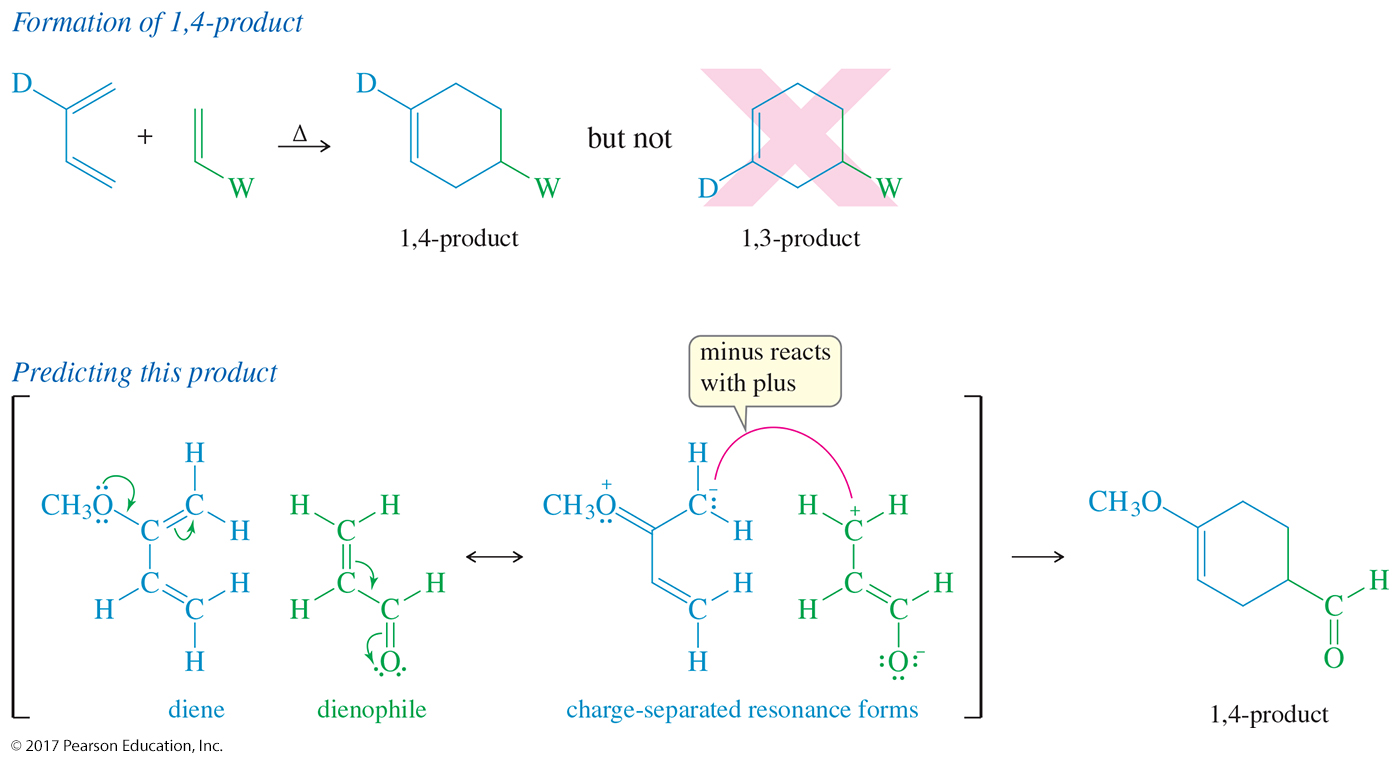 Unsymmetrical Reagents: 1,2-Product
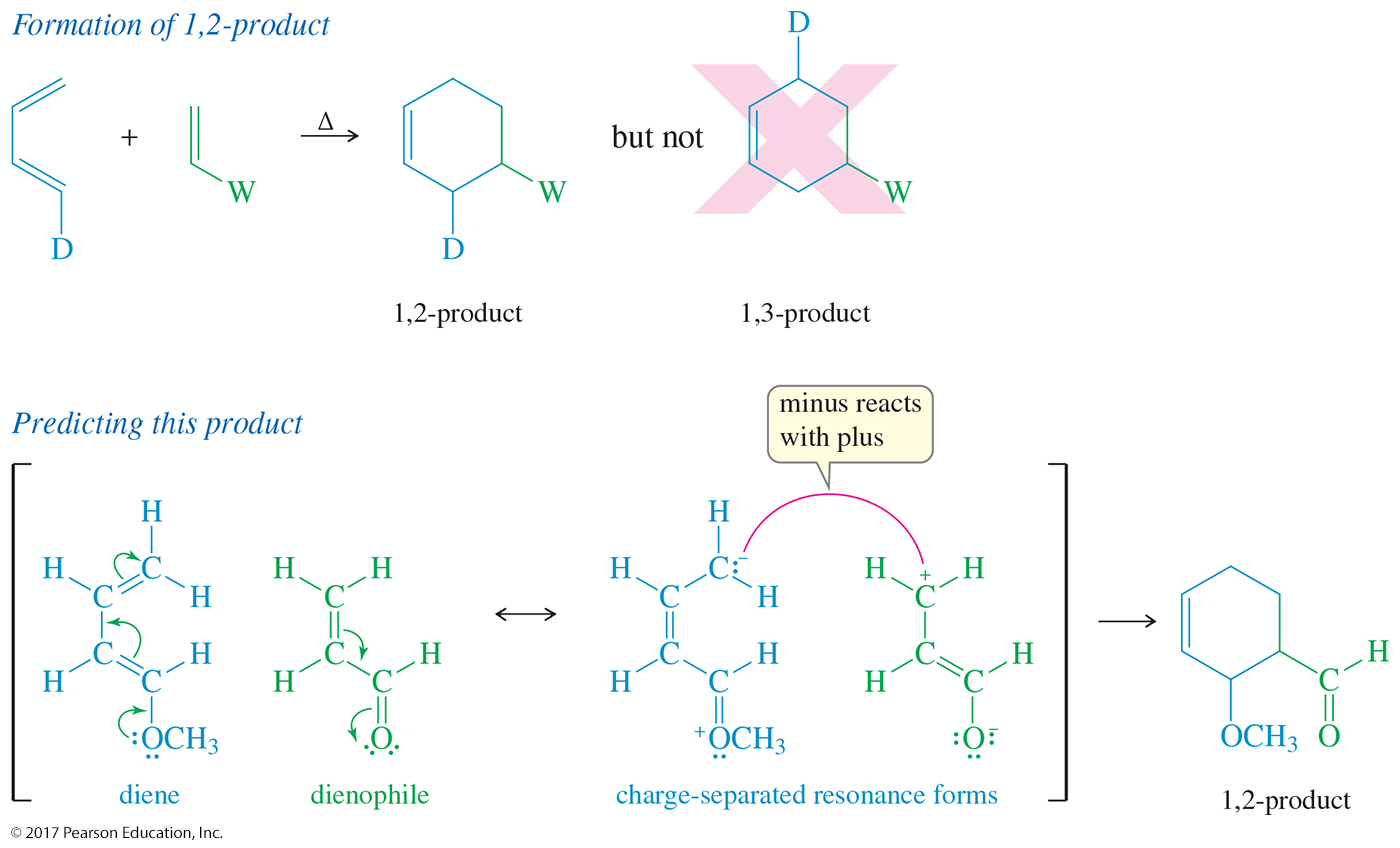 Solved Problem 1
Predict the products of the following proposed Diels–Alder reactions.
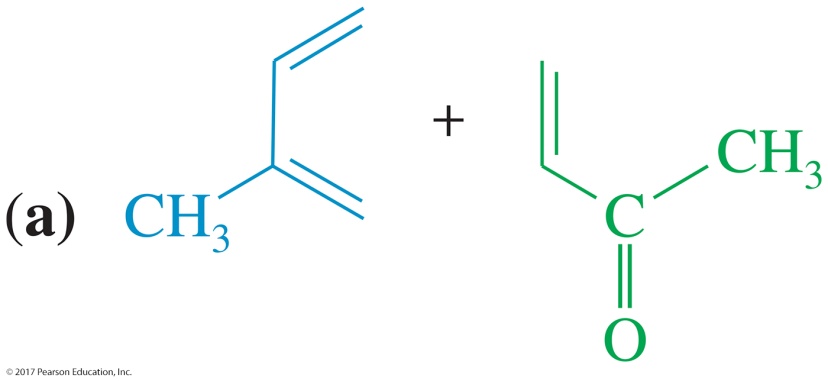 Solution
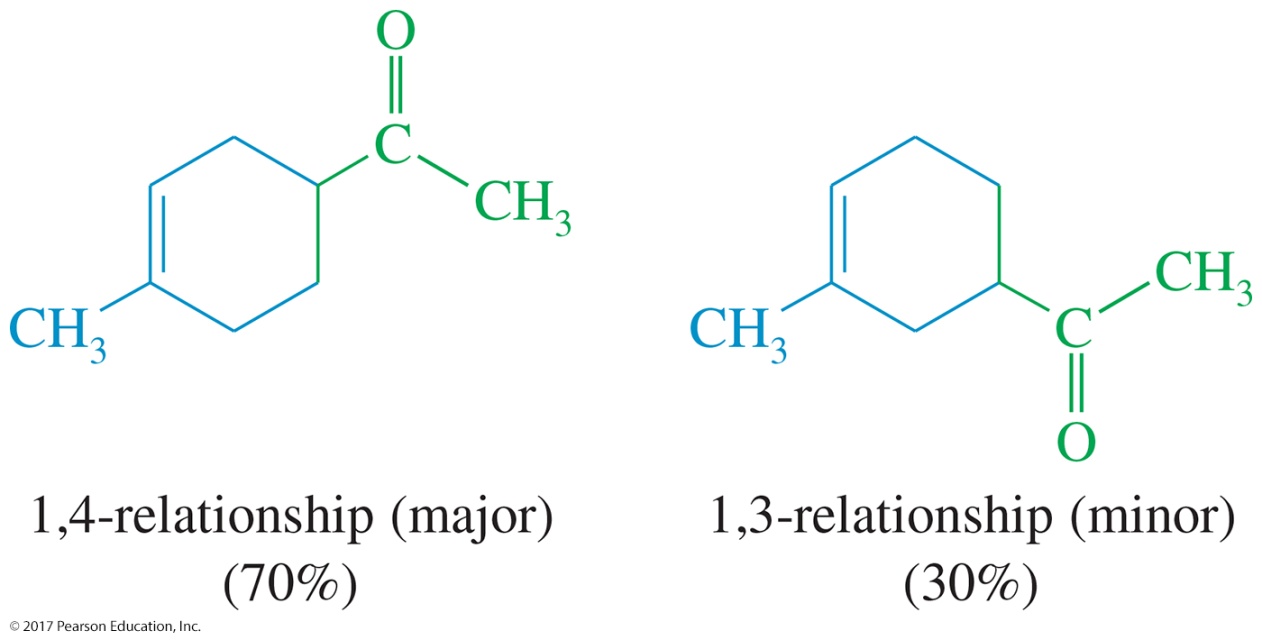 Solved Problem 1 (Continued)
Predict the products of the following proposed Diels–Alder reactions.
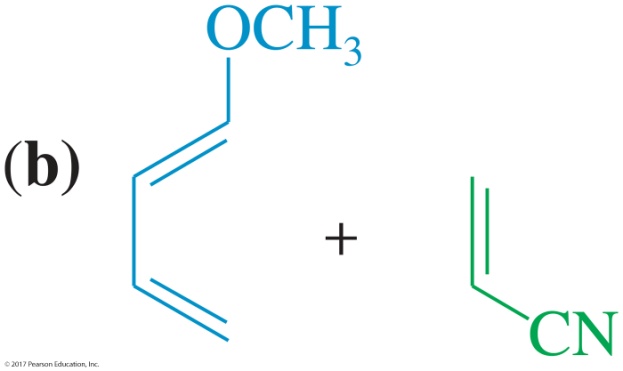 Solution (Continued)
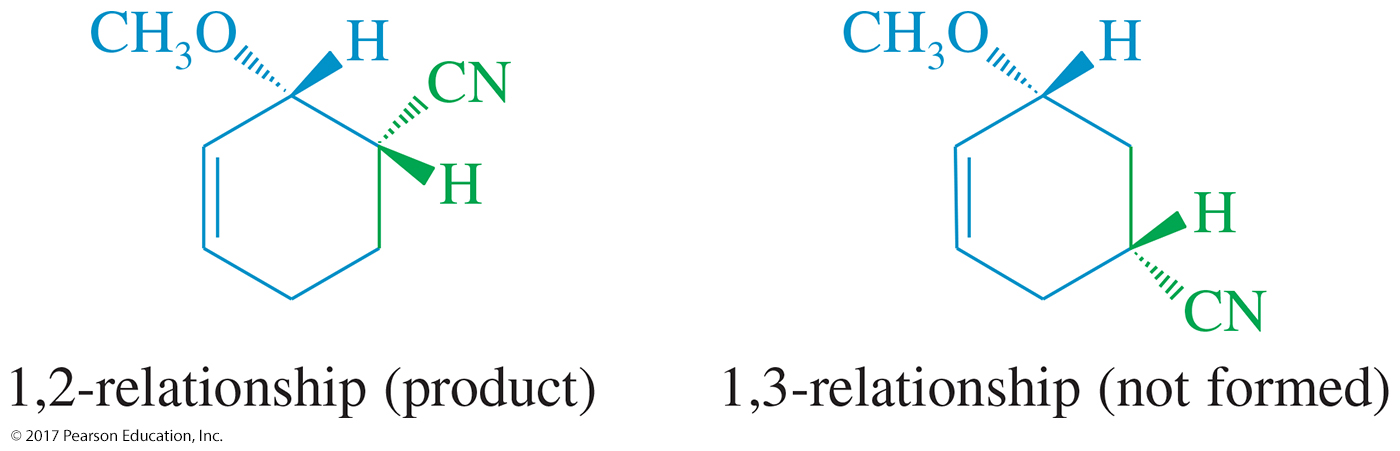 Ultraviolet Spectroscopy
200- to 400-nm photons excite electrons from a  bonding orbital to a * antibonding orbital.
Conjugated dienes have MOs that are closer in energy.
A compound that has a longer chain of conjugated double bonds absorbs light at a longer wavelength.
Comparison of IR and UV Wavelengths
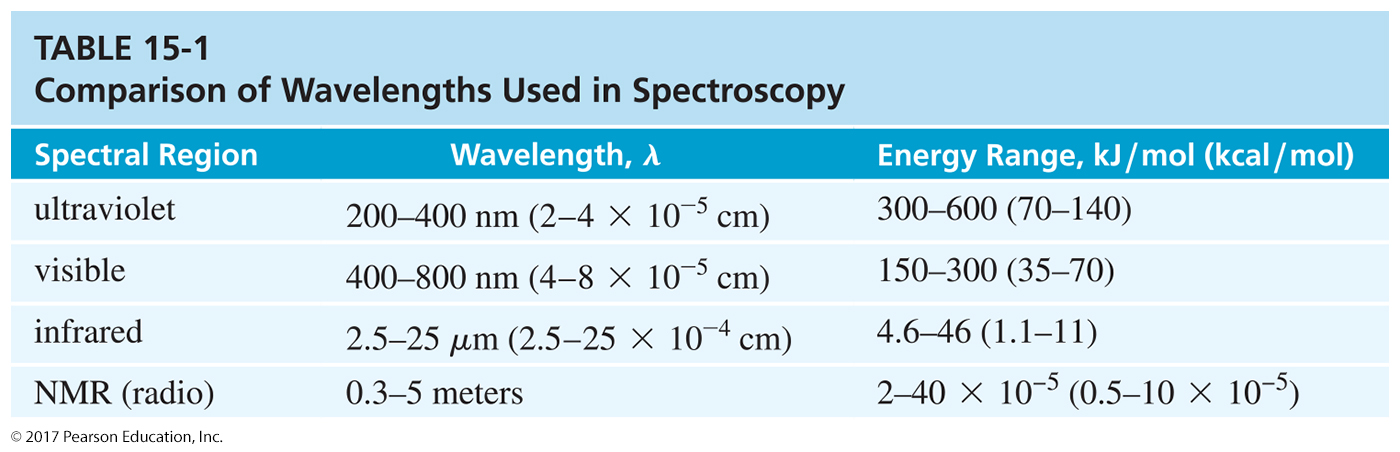   * for Ethylene and Butadiene
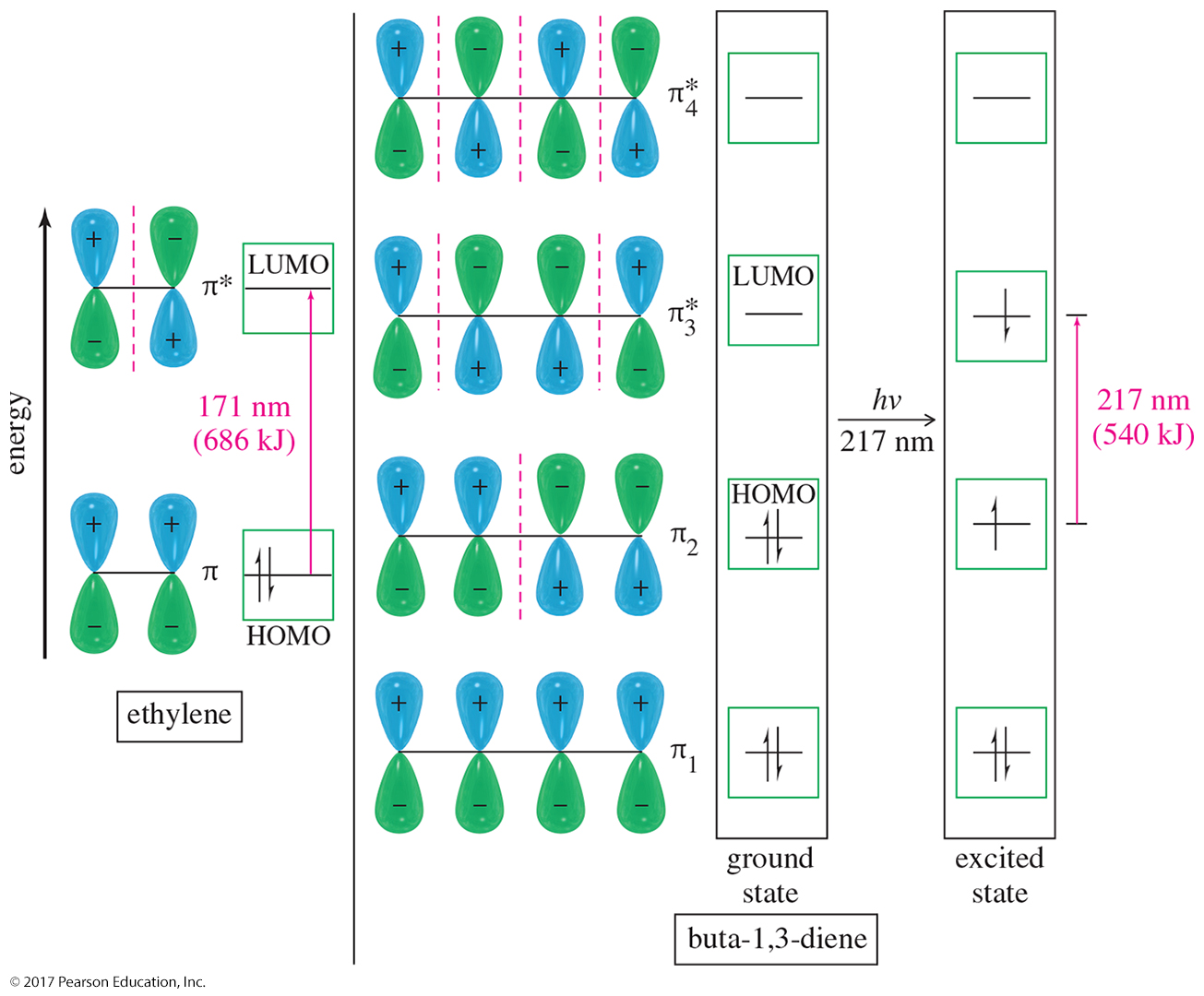 Obtaining a UV Spectrum
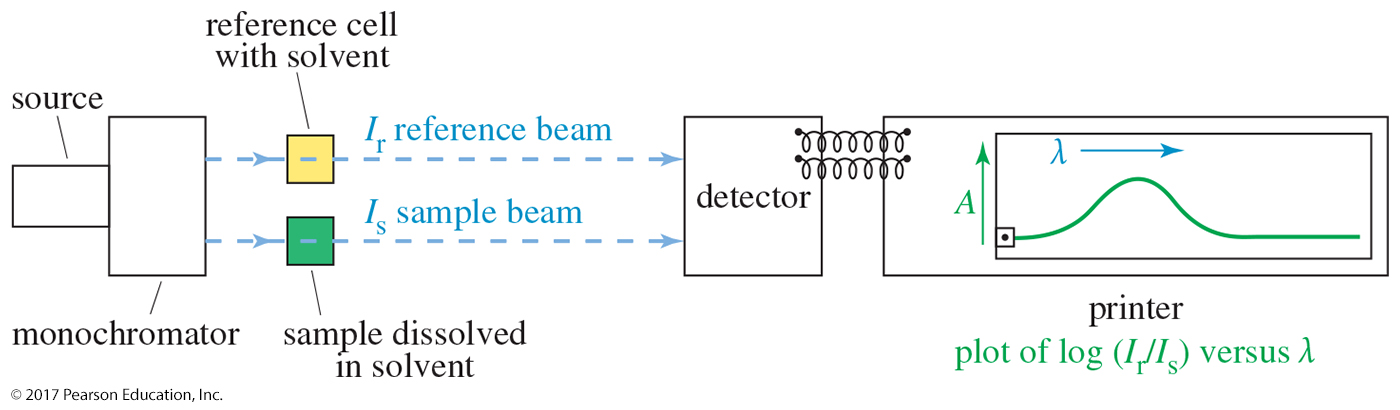 The spectrometer measures the intensity of a reference beam through solvent only (Ir) and the intensity of a beam through a solution of the sample (Is).
Absorbance is the log of the ratio Ir/Is.
The UV Spectrum
Usually shows broad peaks
Read max from the graph.
Absorbance, A, follows Beer’s law:          A = clwhere  is the molar absorptivity, c is the sample concentration in moles per liter, and l is the length of the light path in centimeters.
Sample UV Absorptions
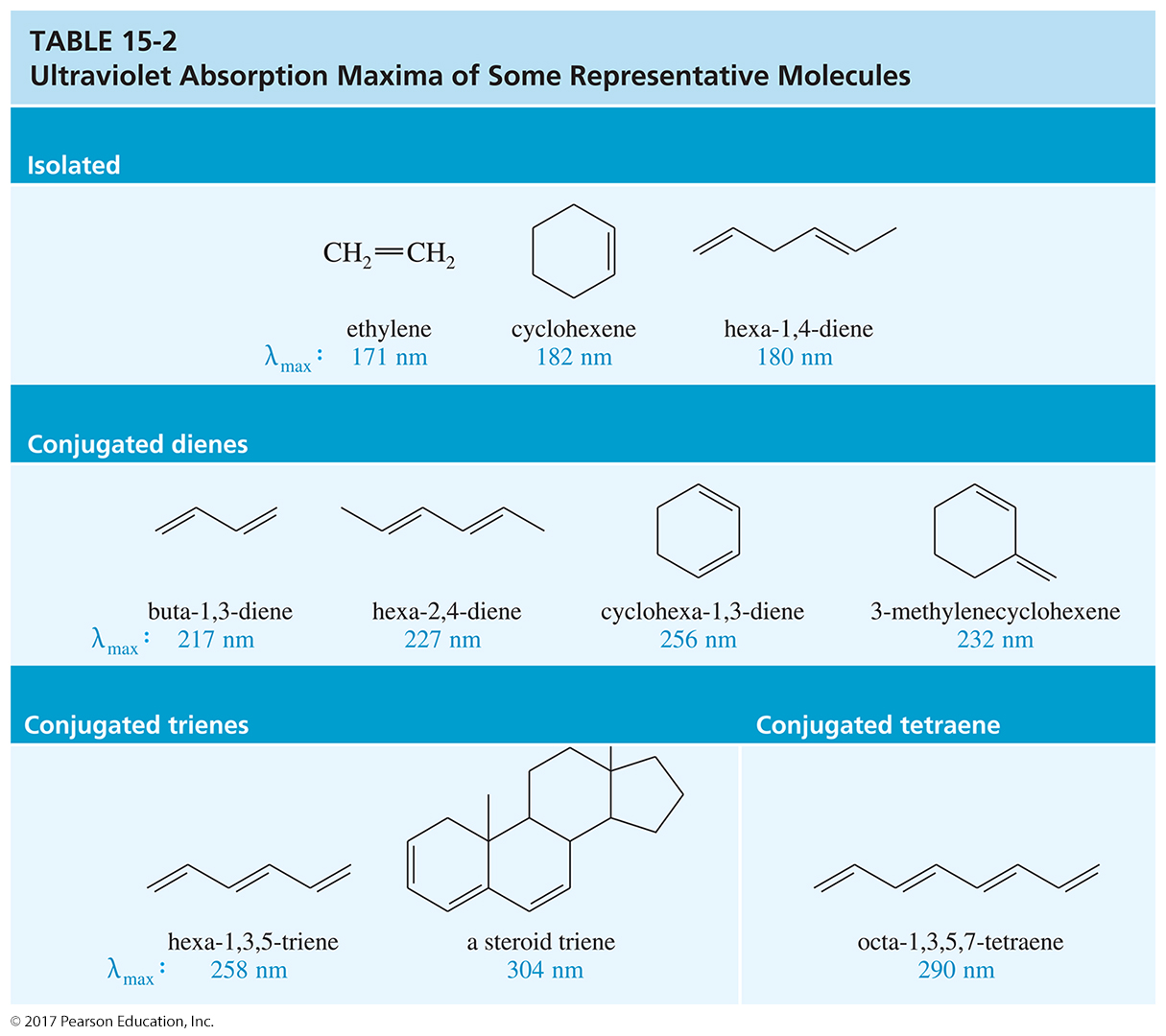 Colored Organic Compounds
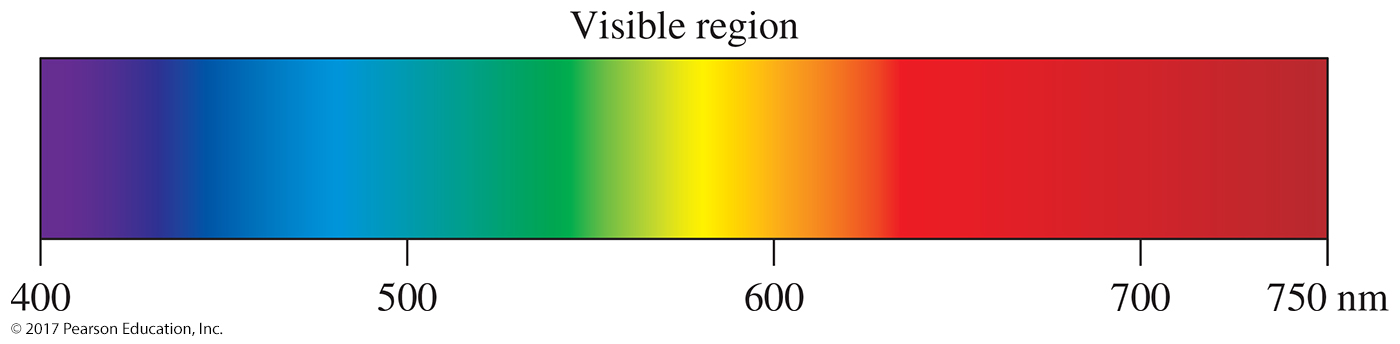 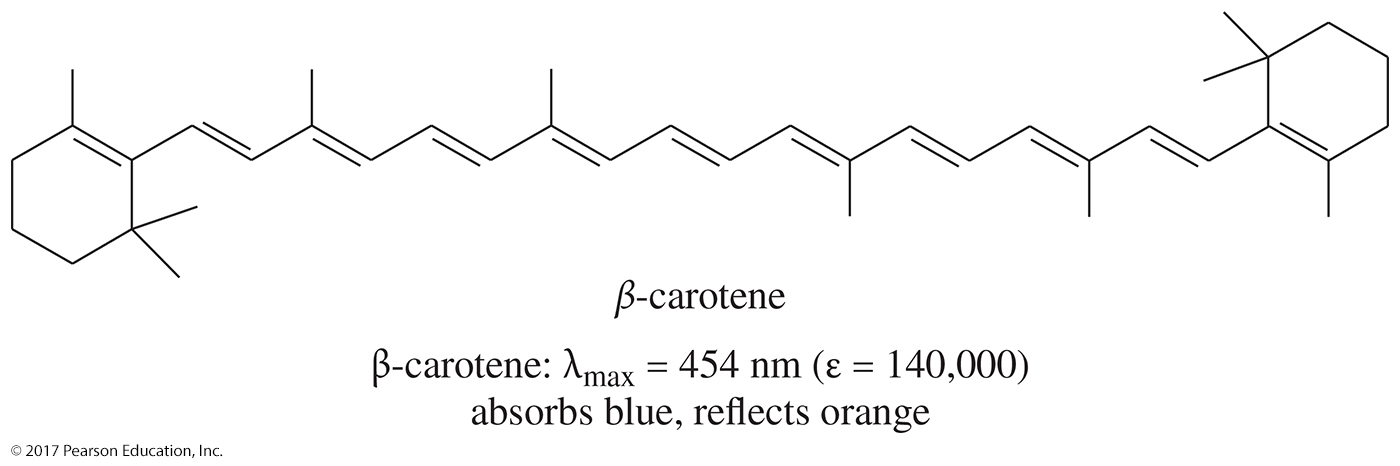 Colored Natural Products
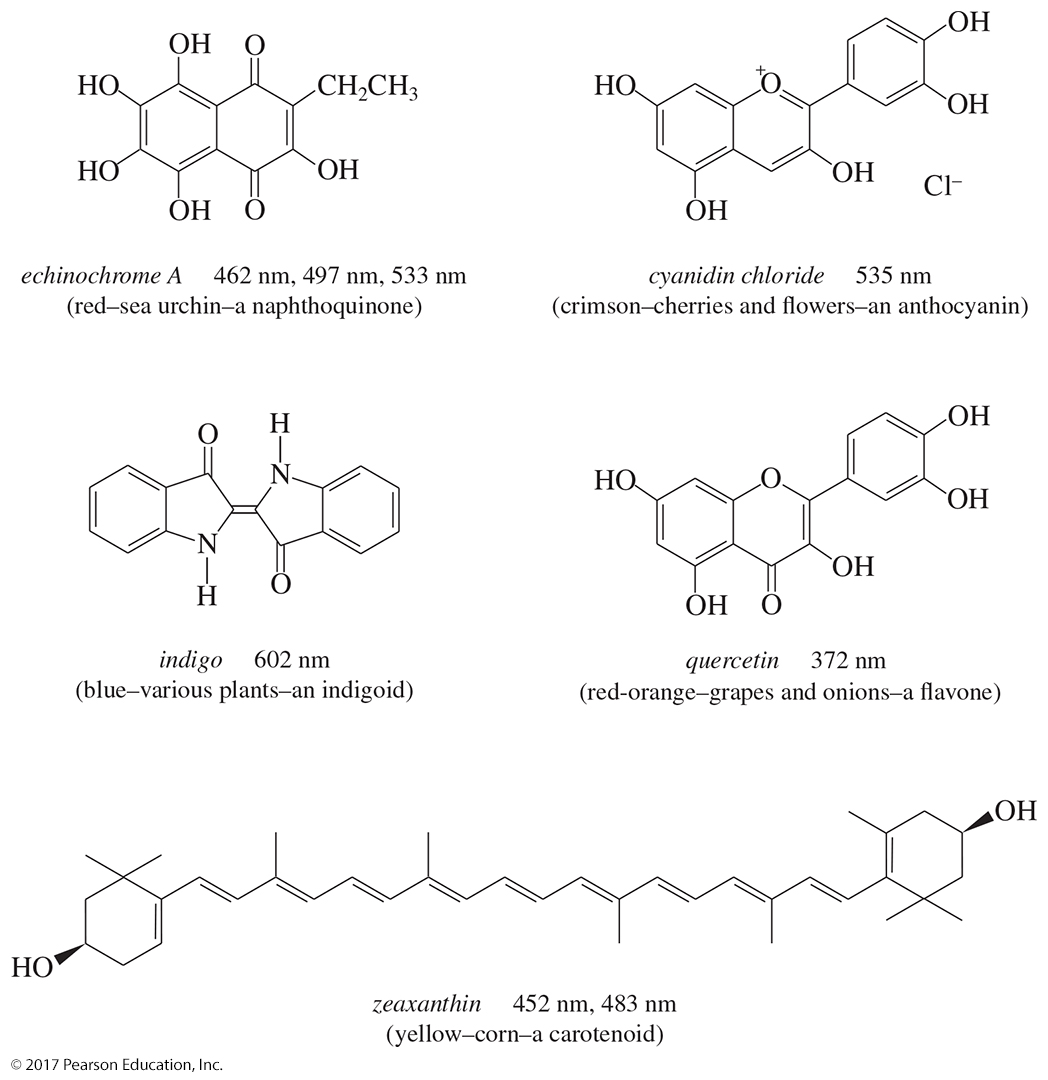 UV-Visible Analysis in Biology and Medicine
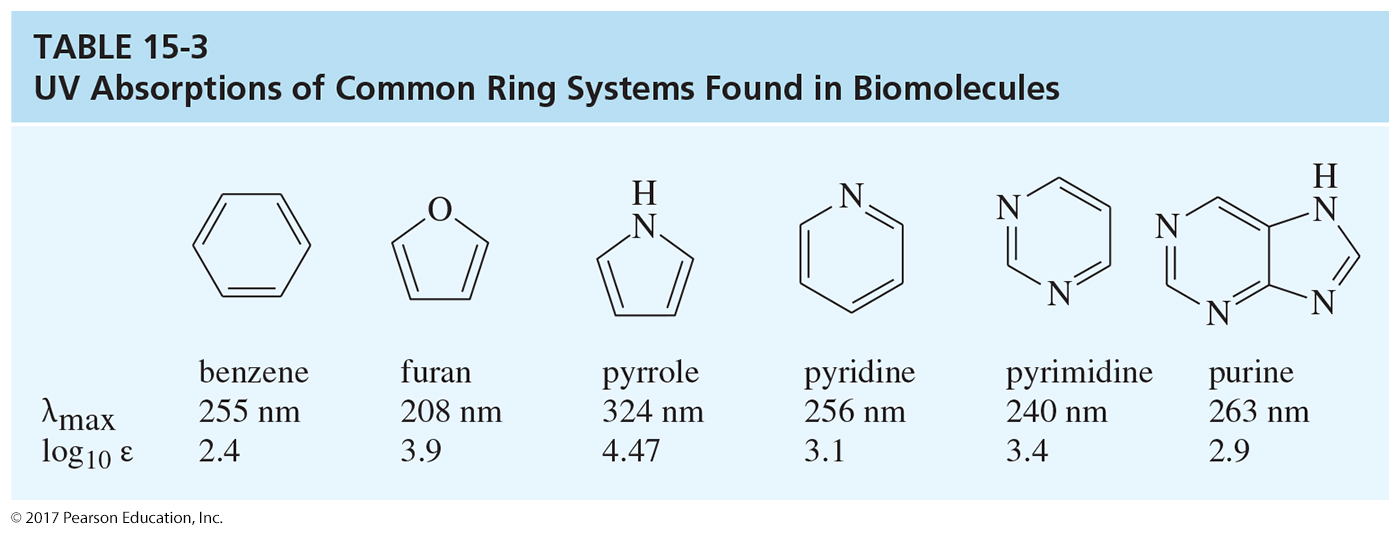 UV-visible spectroscopy is nondestructive and exceptionally sensitive.
Can measure small concentrations of highly conjugated metabolites.